Jean Monnet moduleDoha courses on European union law POLICY BRIEF WRITINGDr. RAFAEL BROWN
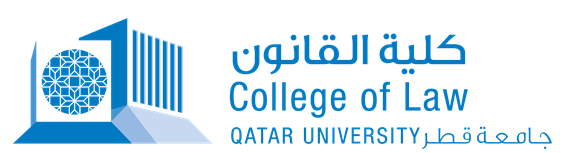 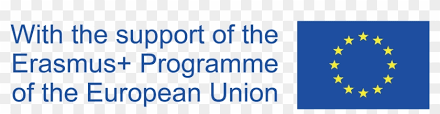 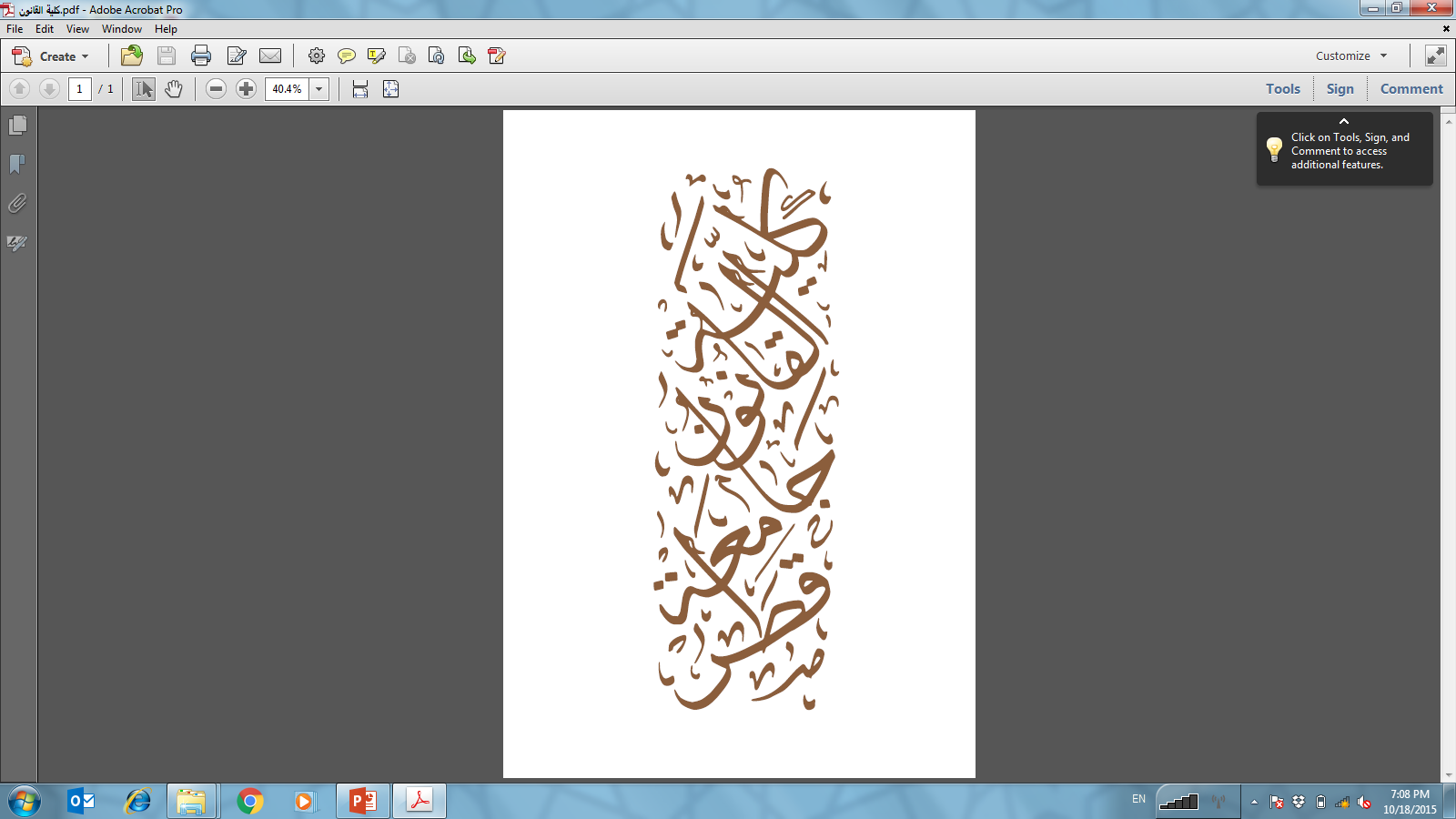 MODULE 3: POLICY BRIEF WRITING (DAY 1 and 2)
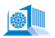 Day 1: Introduction
Course Introduction
Policy
Policy Brief
Policy Problem
Day 2: Policy Brief Writing
How to Write a Policy Brief
Policy Brief Template
Policy Brief Research
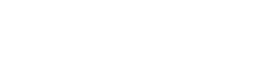 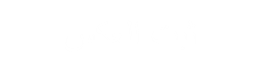 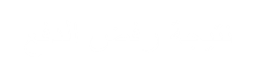 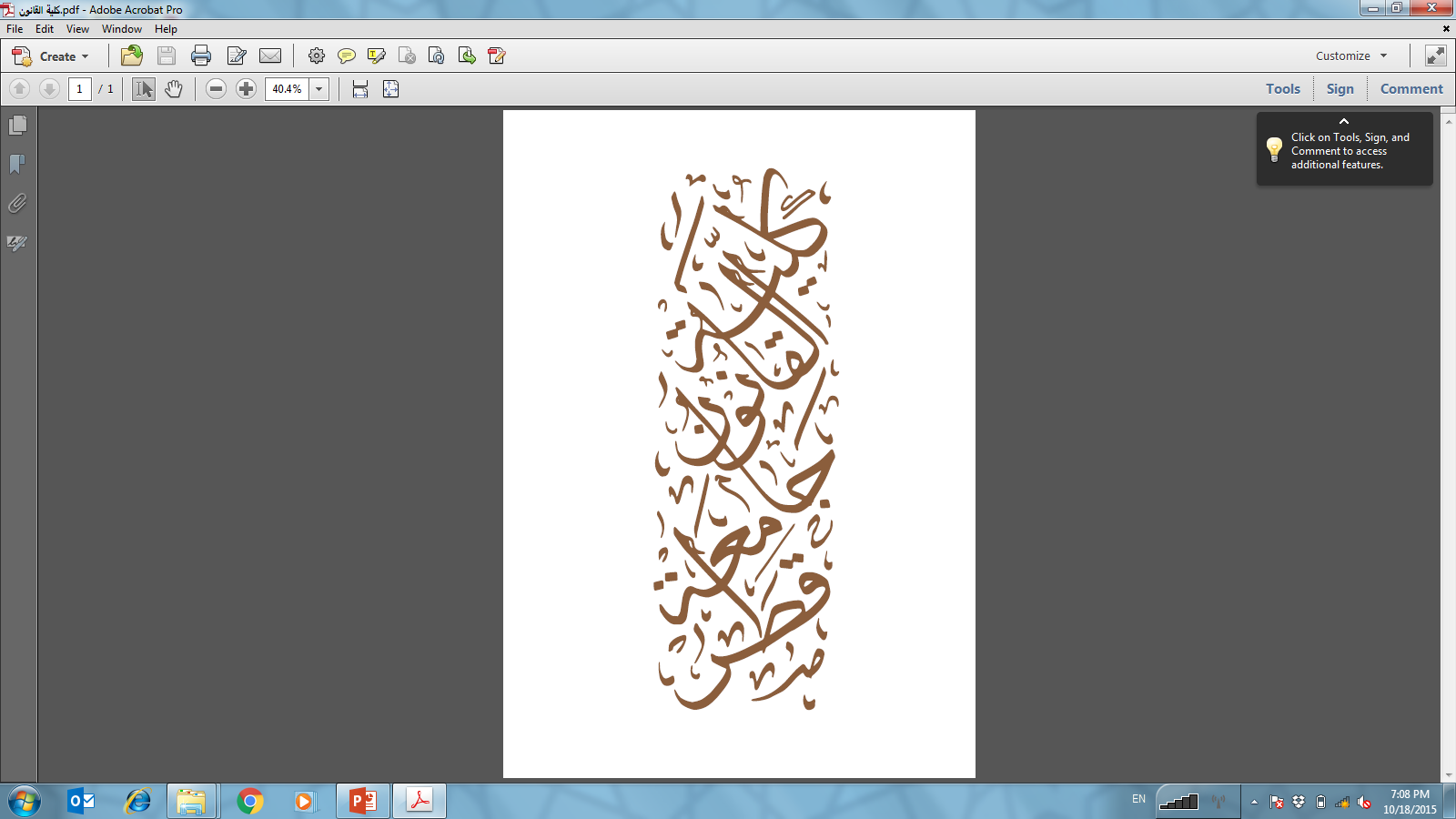 DAY 2: Introduction
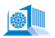 How to Write a Policy Brief
Policy Brief Template
Policy Brief Research
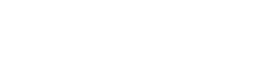 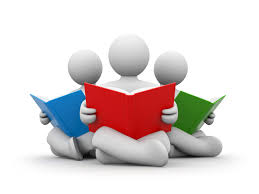 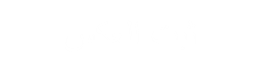 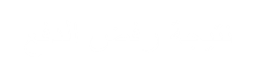 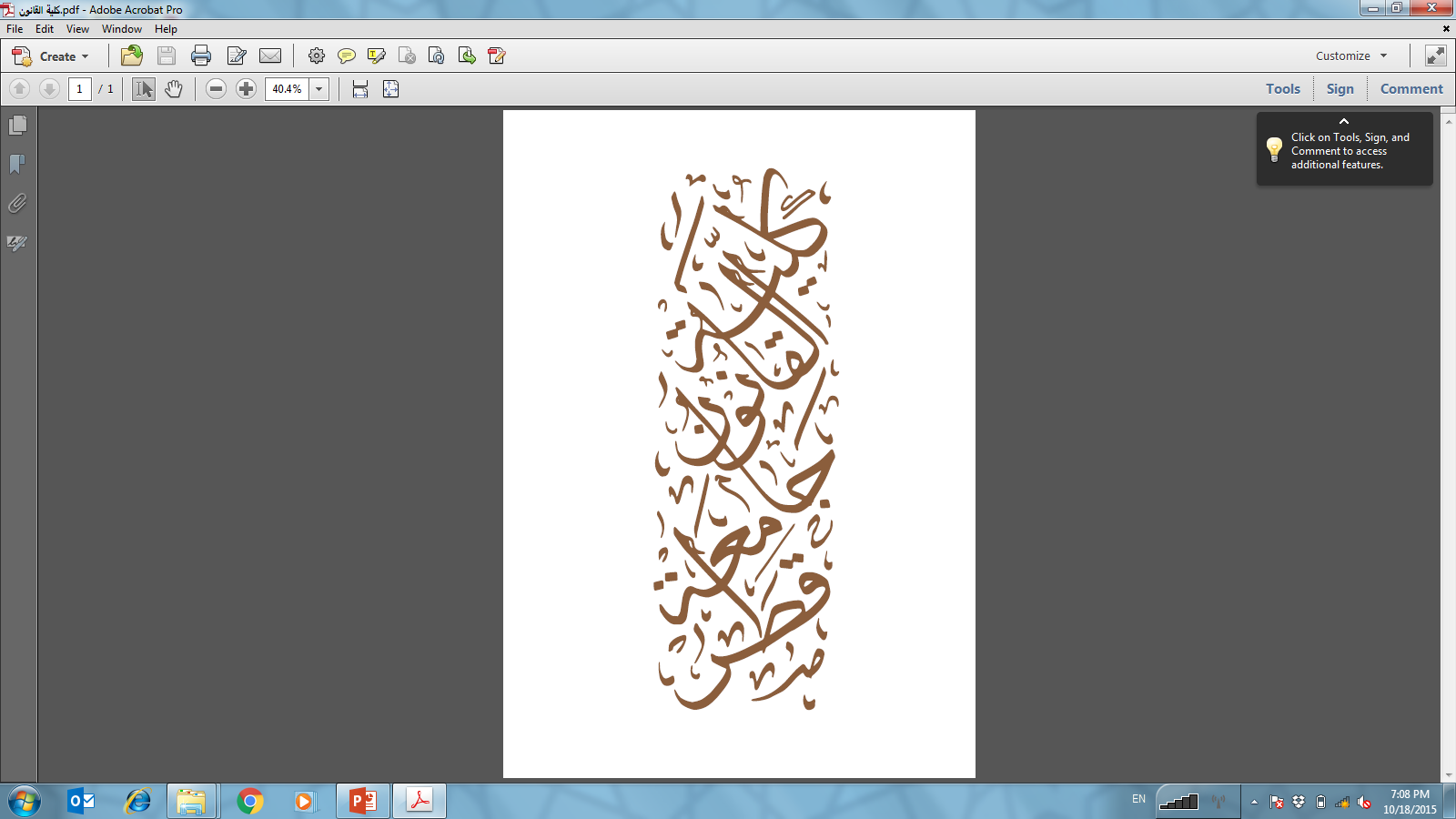 How to Write a Policy Brief
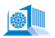 What is the typical length?
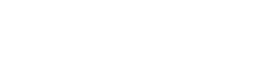 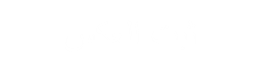 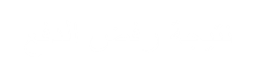 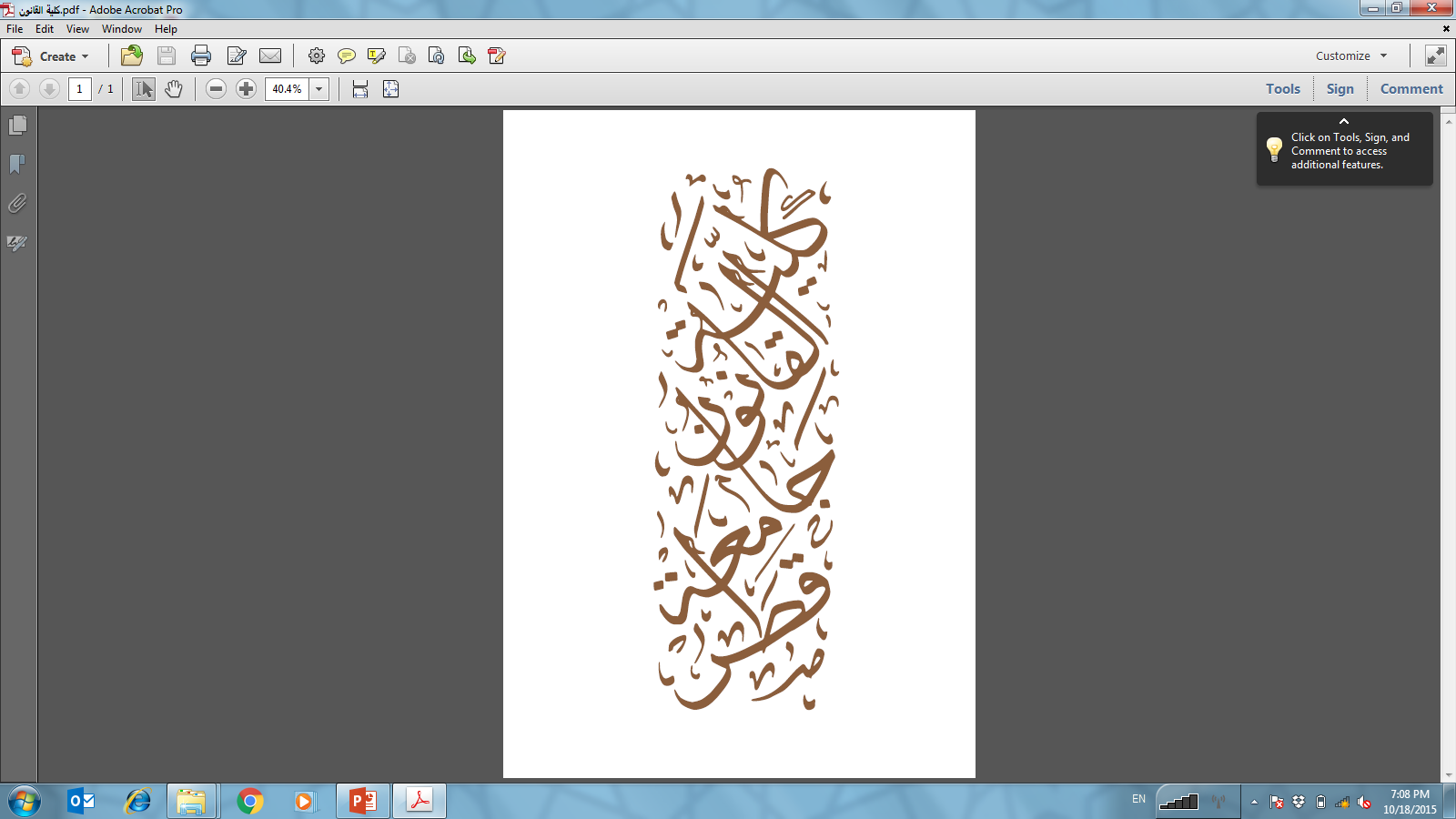 How to Write a Policy Brief
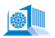 700 words – 3000 words
2 pages to 8 pages
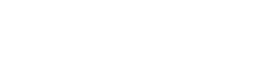 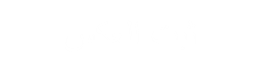 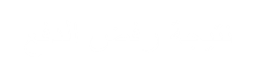 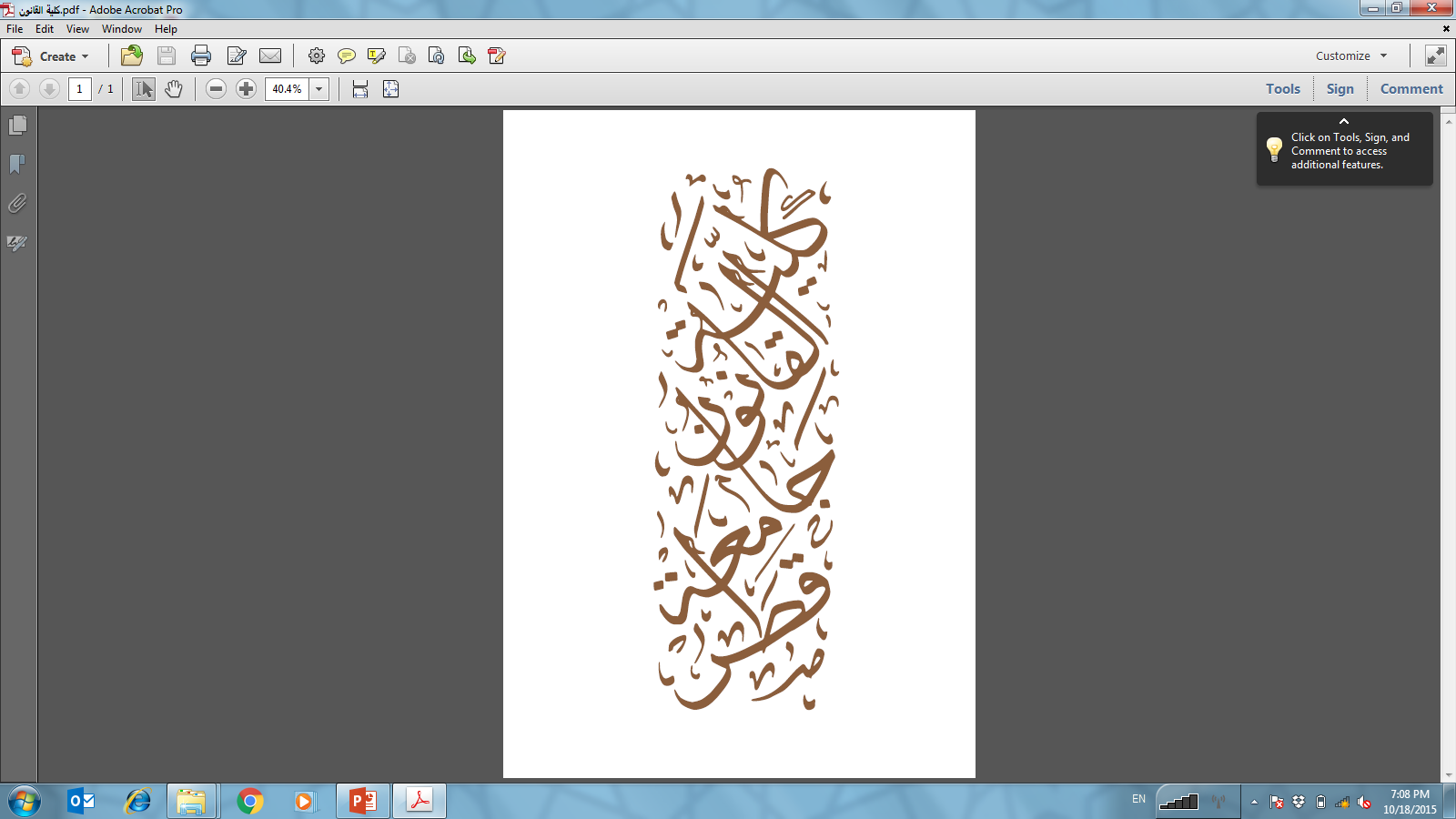 How to Write a Policy Brief
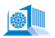 What are the different parts?
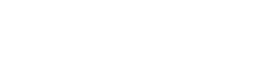 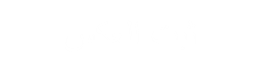 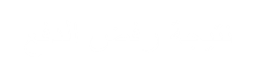 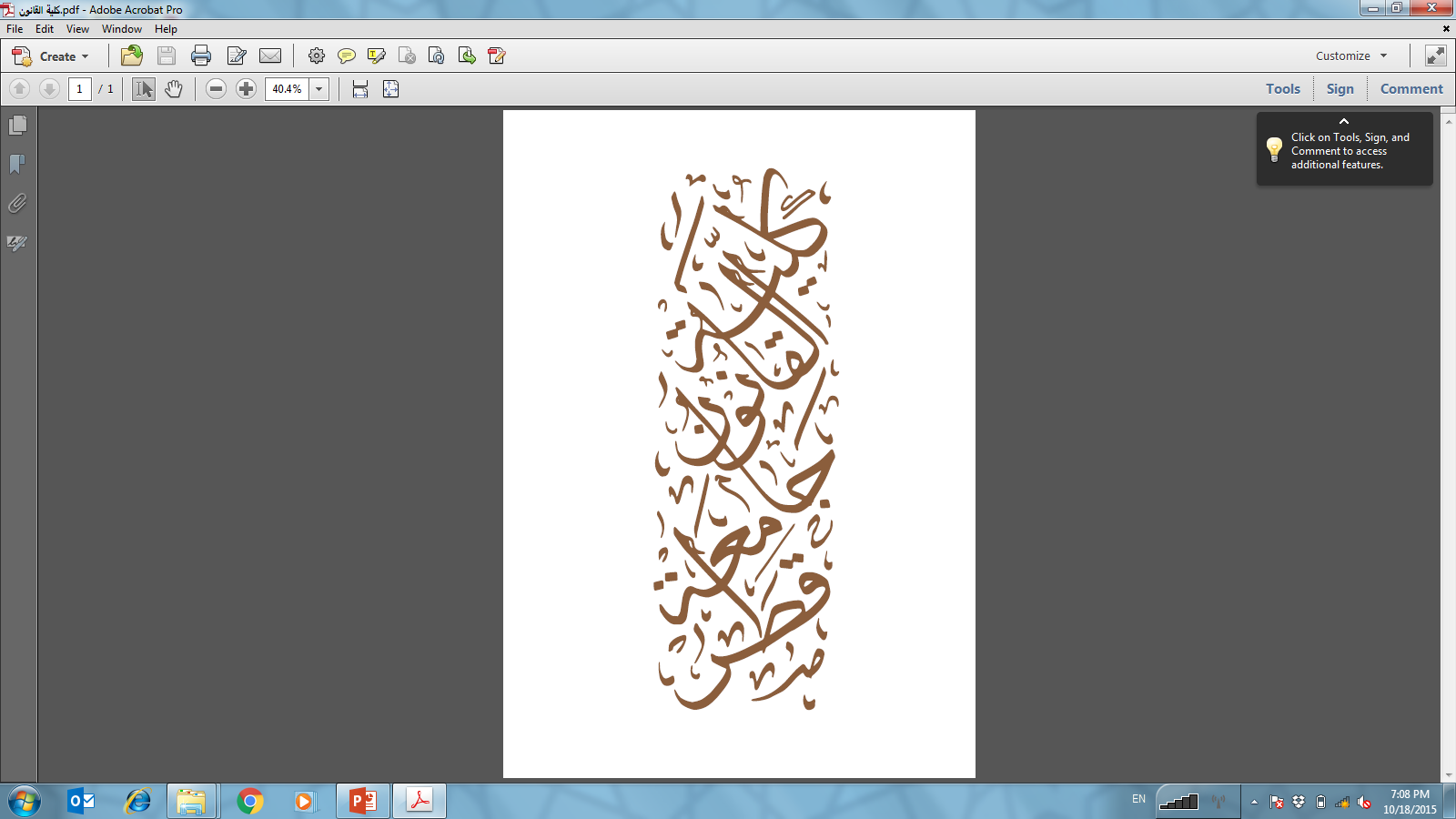 How to Write a Policy Brief
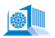 Title
Summary
Introduction with Problem Statement
Body - Evidence/Research
Conclusions
Recommendations – maximum of three
References – one or two only
Acknowledgement, Author, Disclaimer
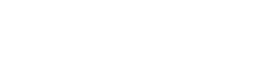 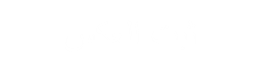 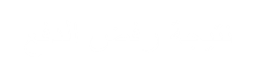 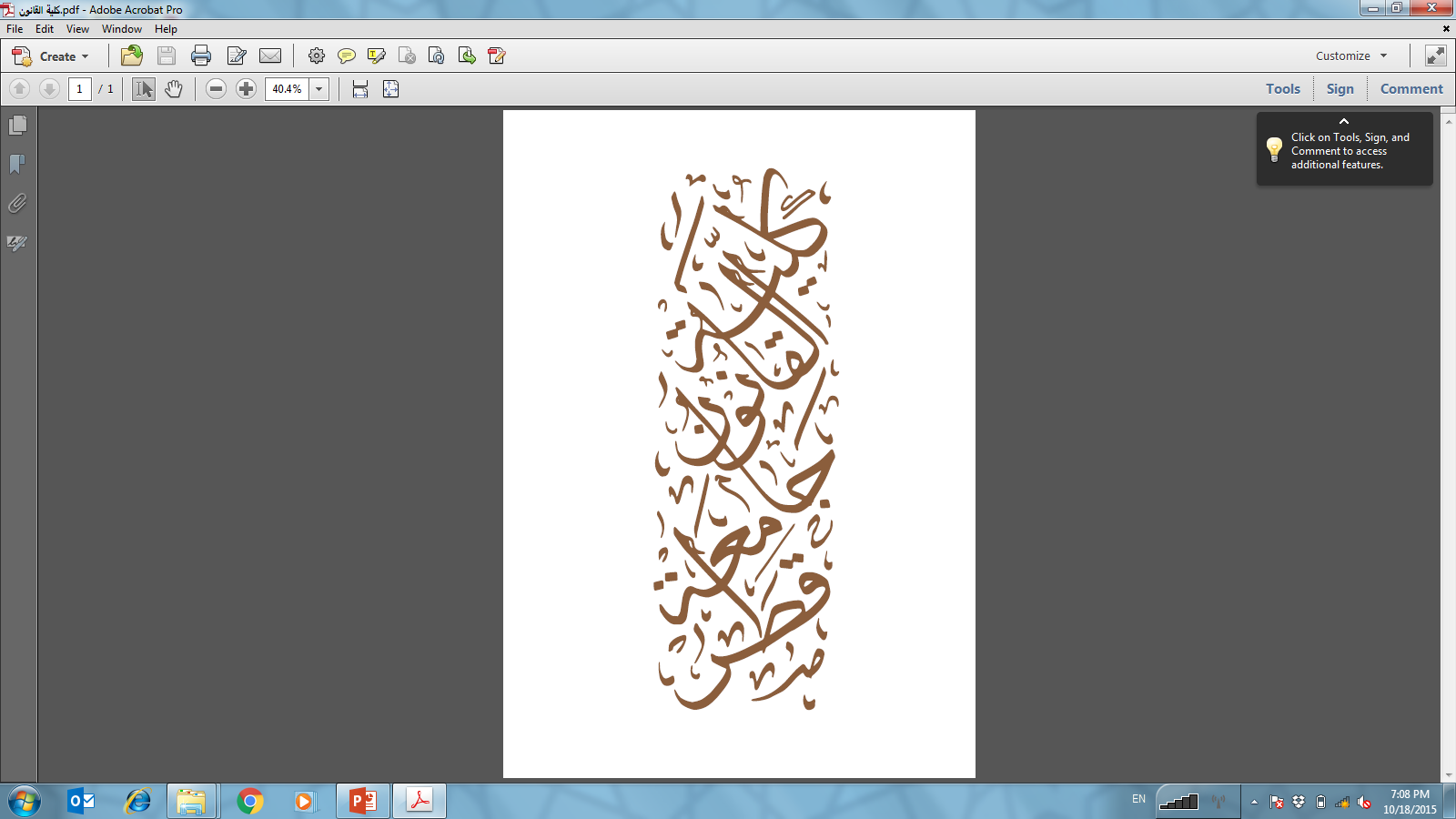 How to Write a Policy Brief
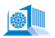 What makes the formatting different?
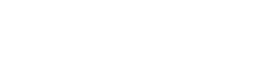 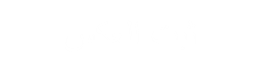 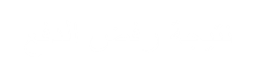 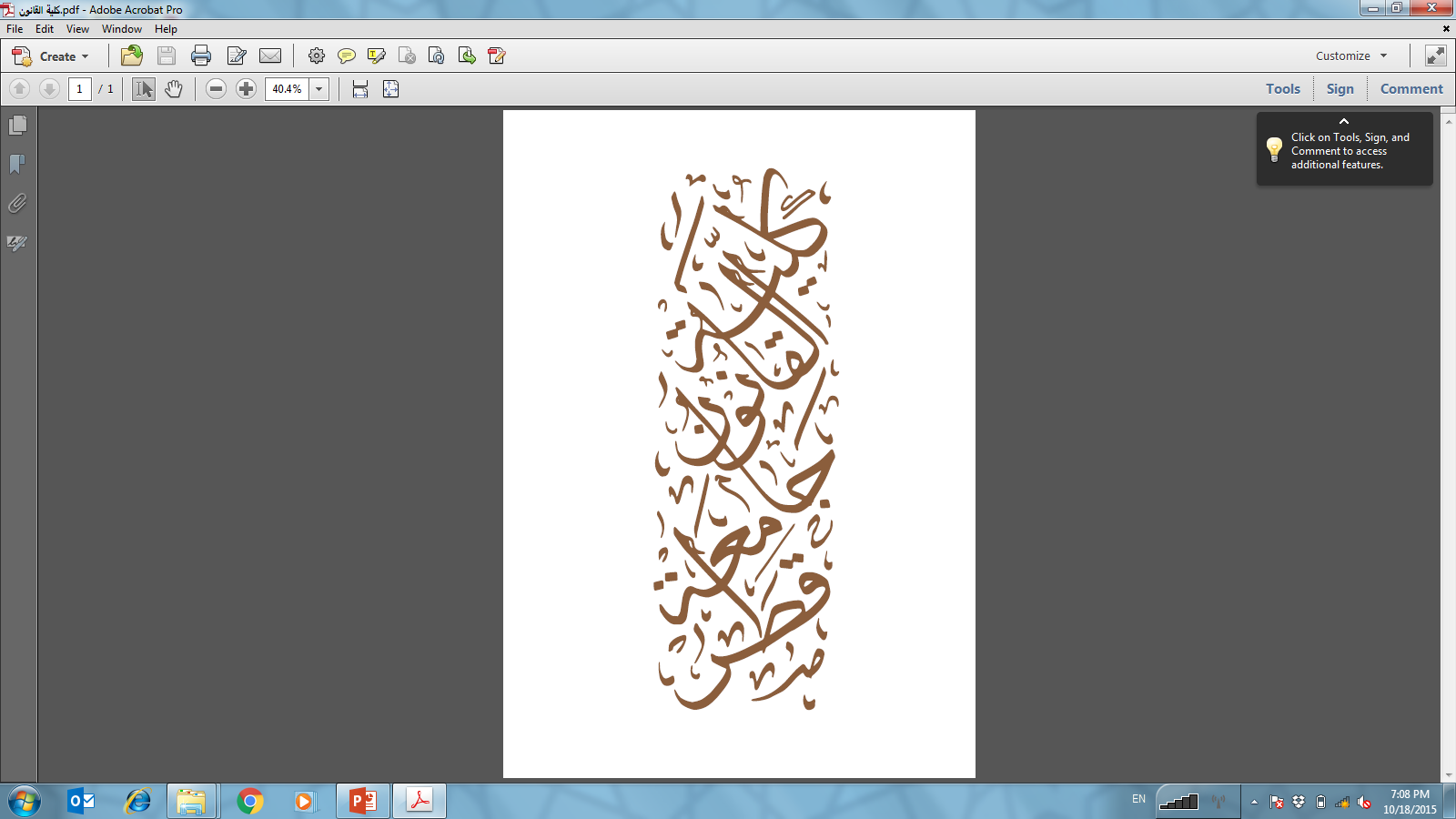 How to Write a Policy Brief
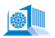 Sample Policy Briefs
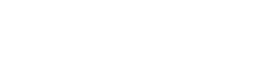 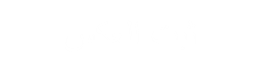 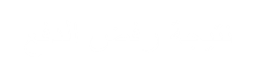 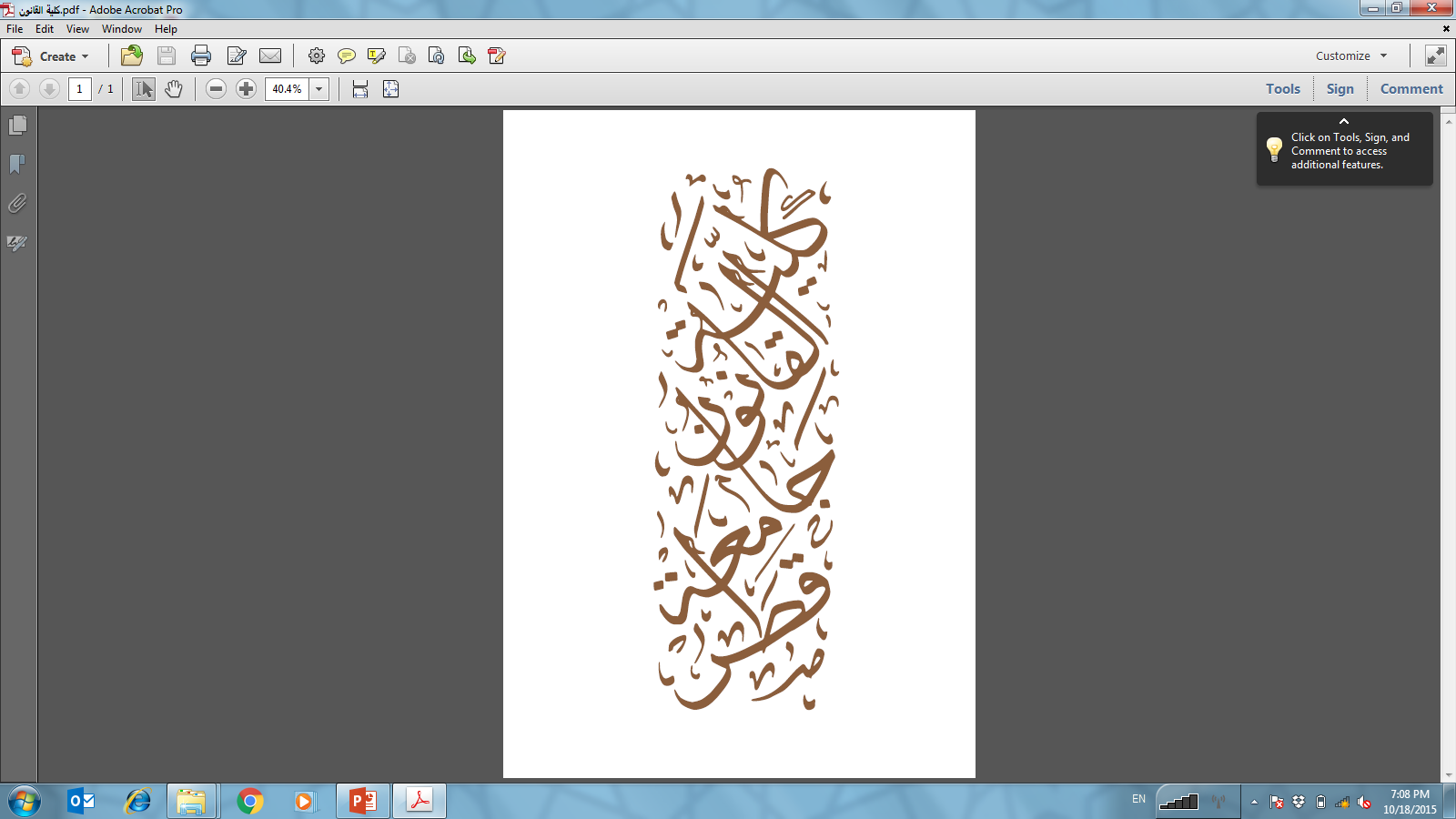 How to Write a Policy Brief
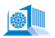 Who is your intended audience?
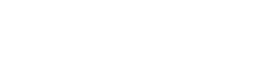 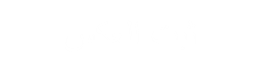 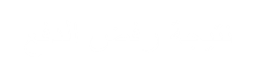 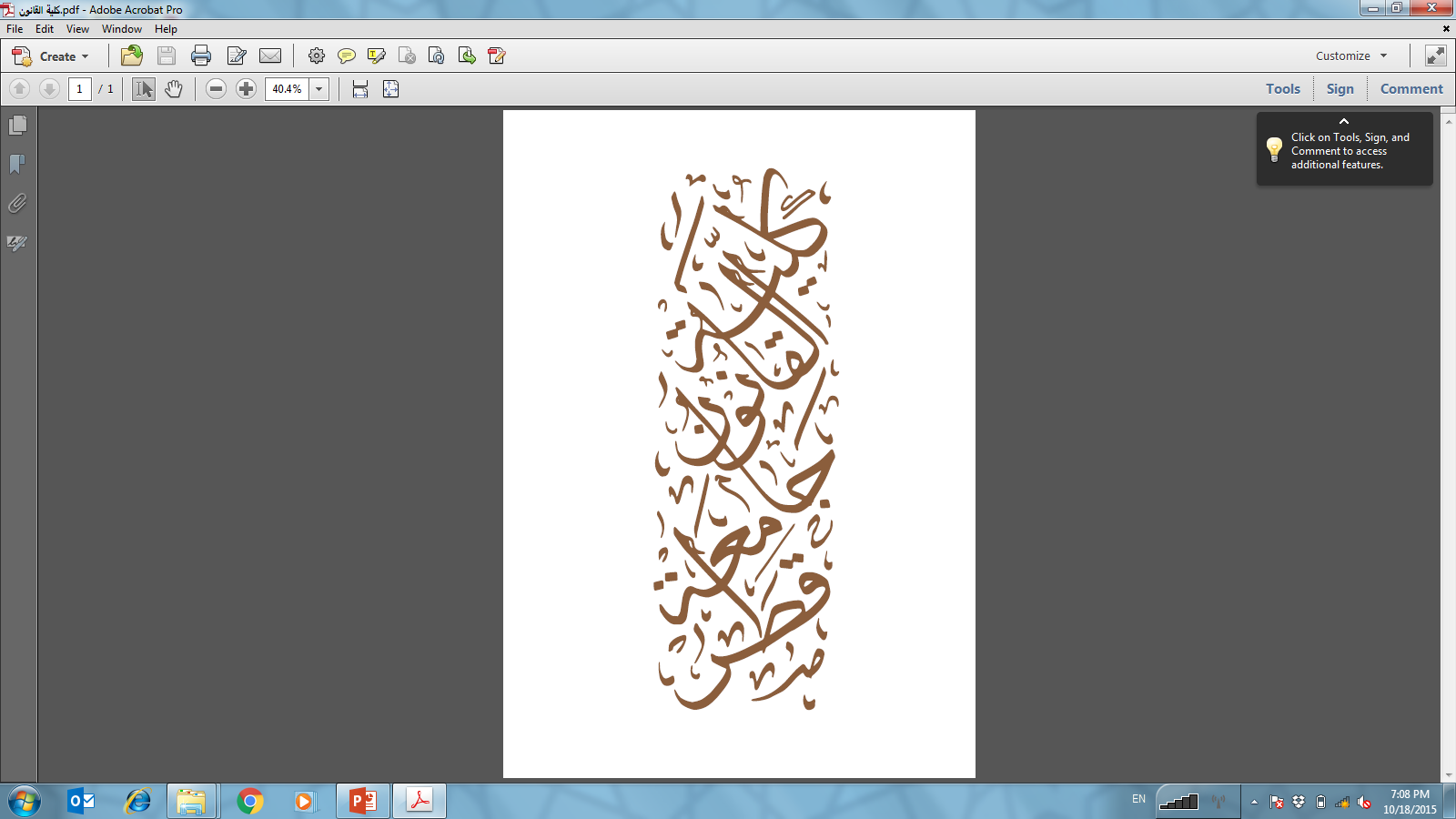 How to Write a Policy Brief
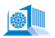 What is your target policy level?

national, regional, international, public, private
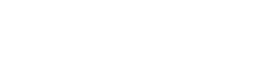 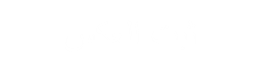 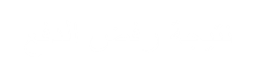 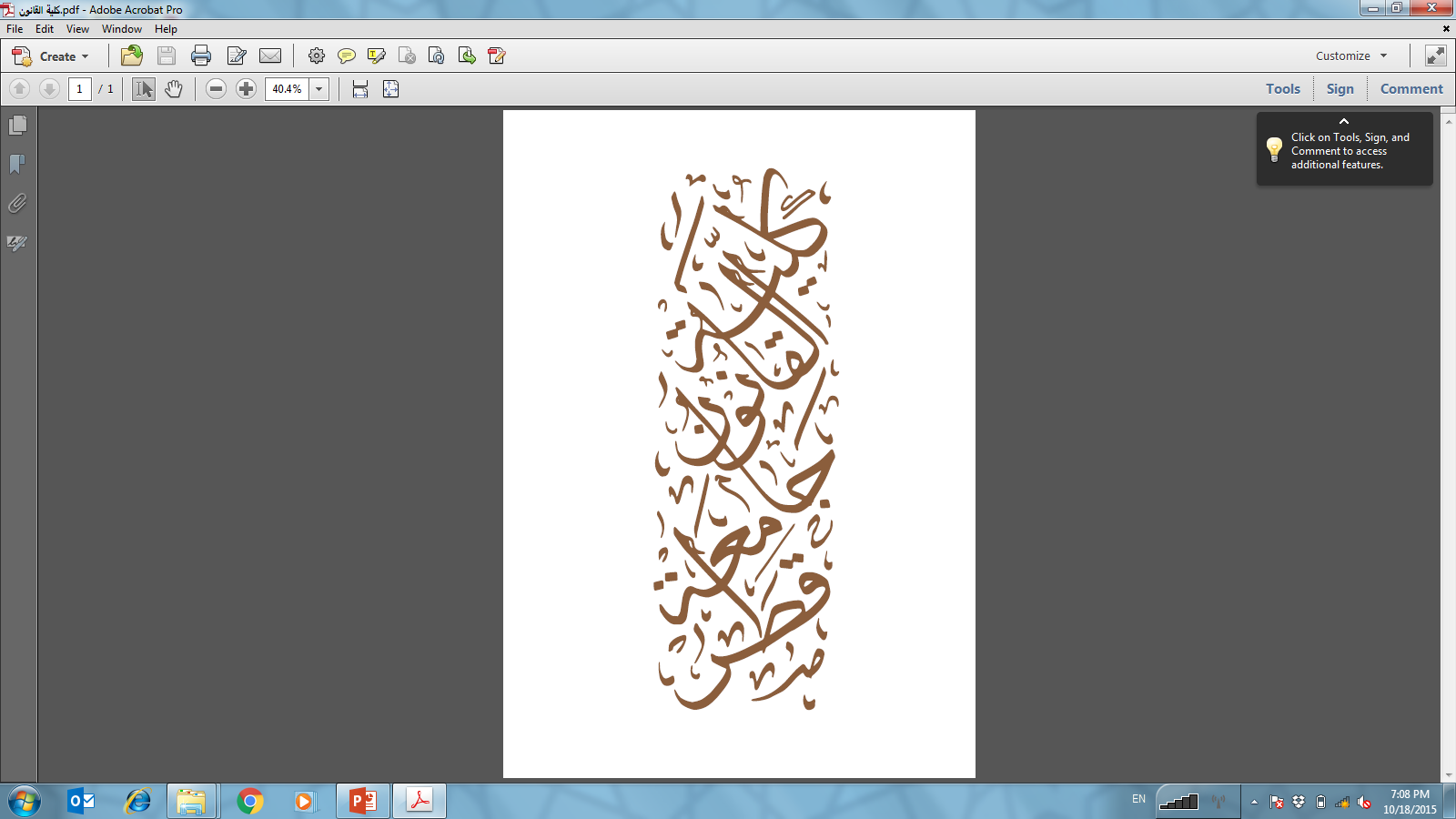 How to Write a Policy Brief
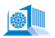 Are there competing ideas?
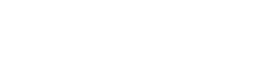 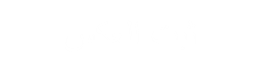 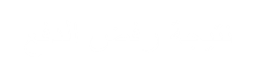 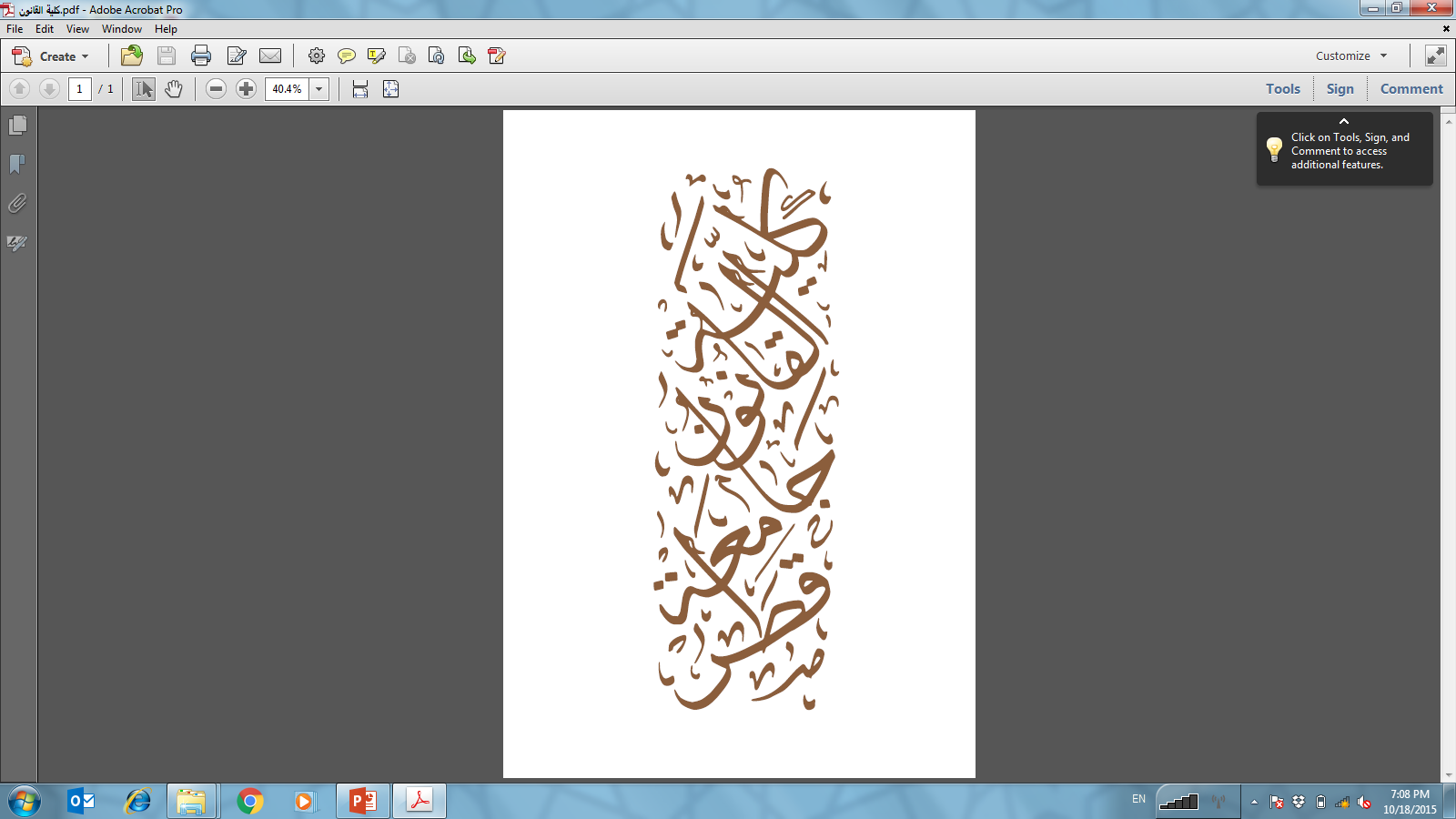 How to Write a Policy Brief
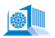 Find similar policy briefs.
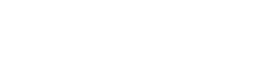 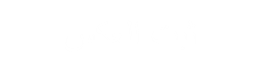 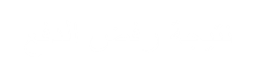 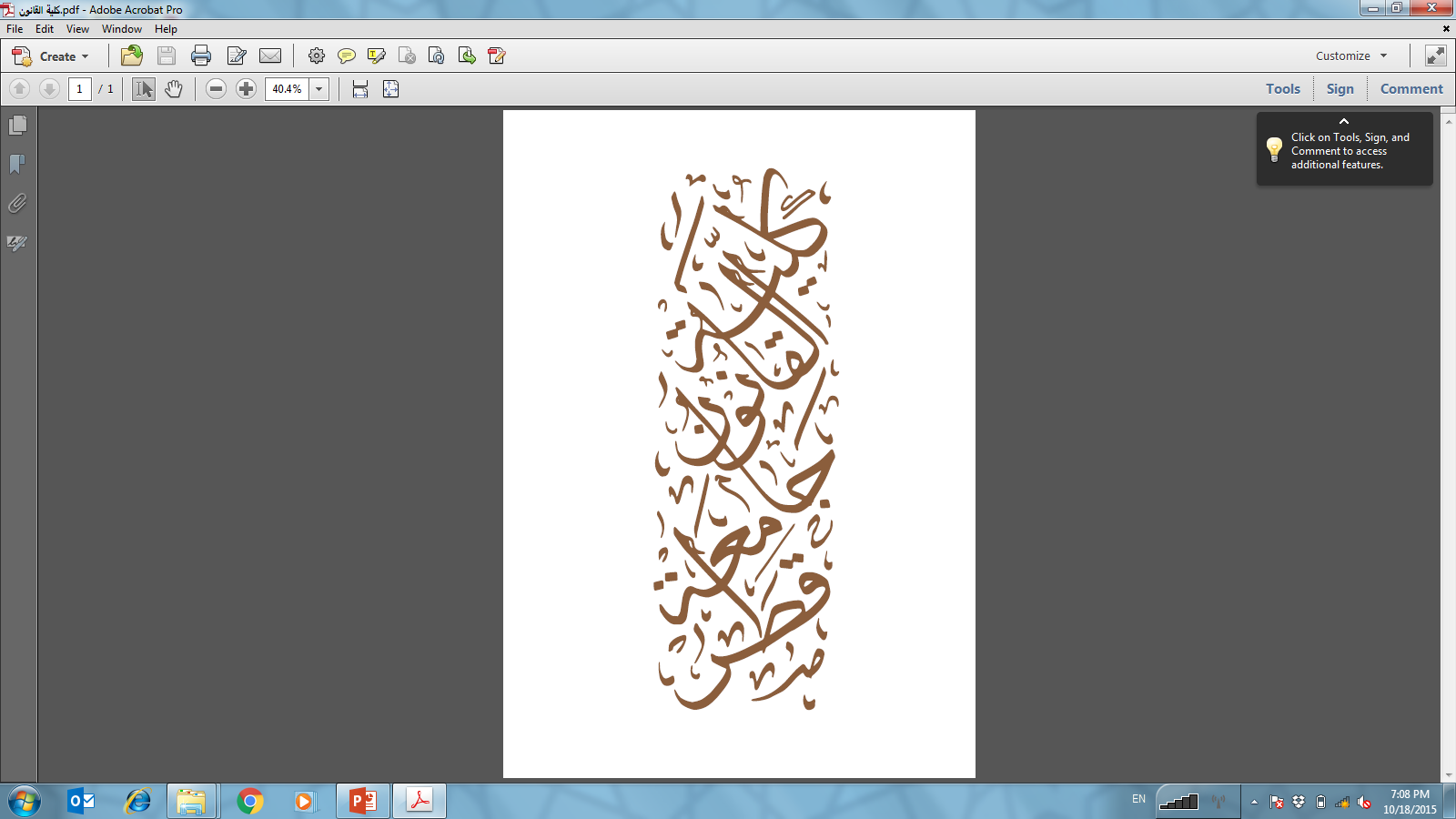 How to Write a Policy Brief
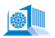 What makes a good policy brief?
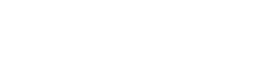 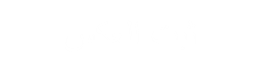 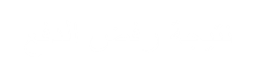 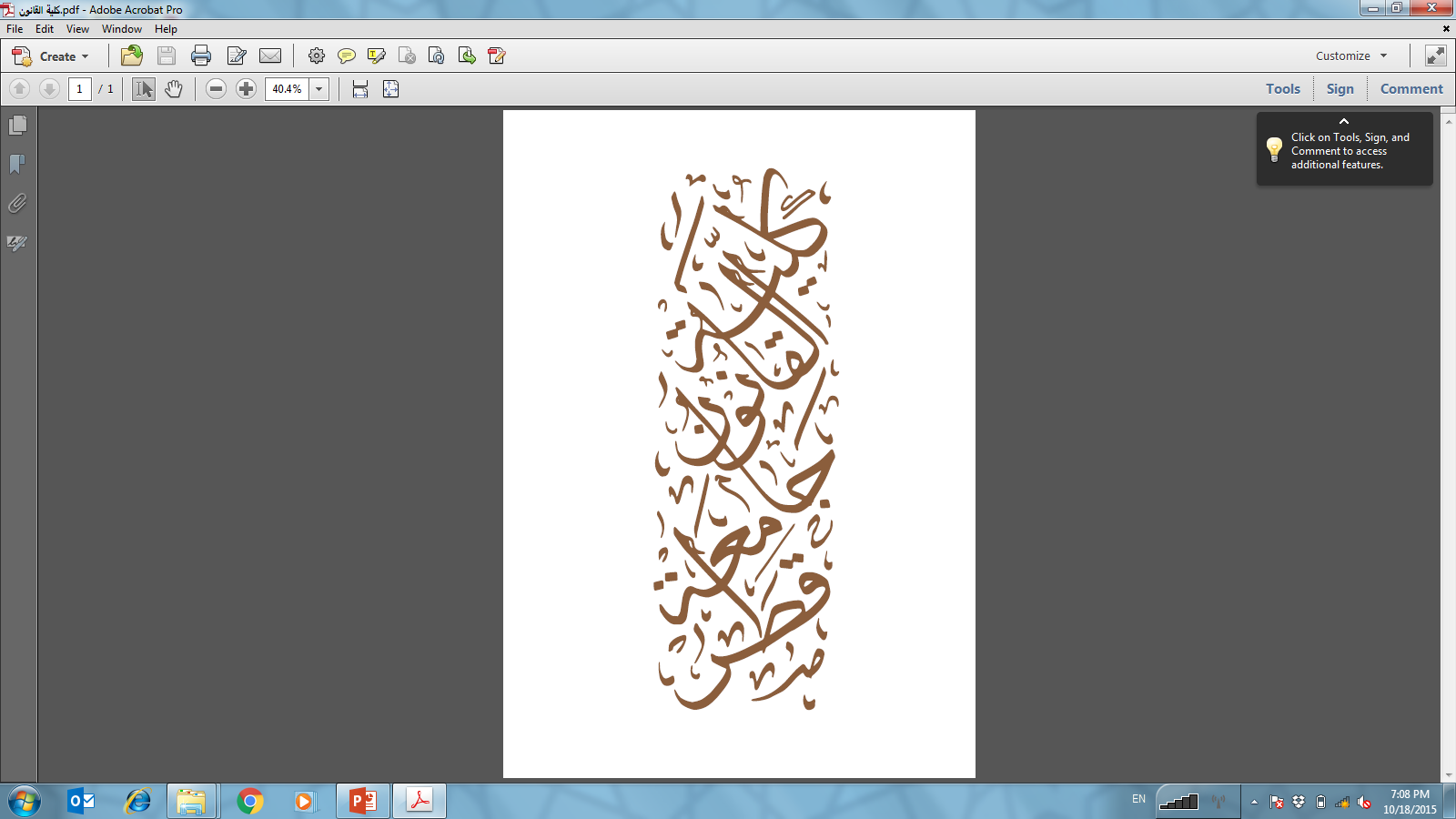 How to Write a Policy Brief
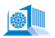 concise and clear language
use active voice
make the problem clear in the intro
highlight the benefits of recommendations 
anticipate questions
Why should I keep reading? 
How did they arrive at conclusions?
do not be confrontational
rely on evidence not personal opinion
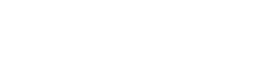 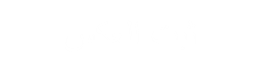 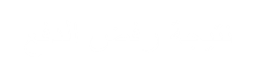 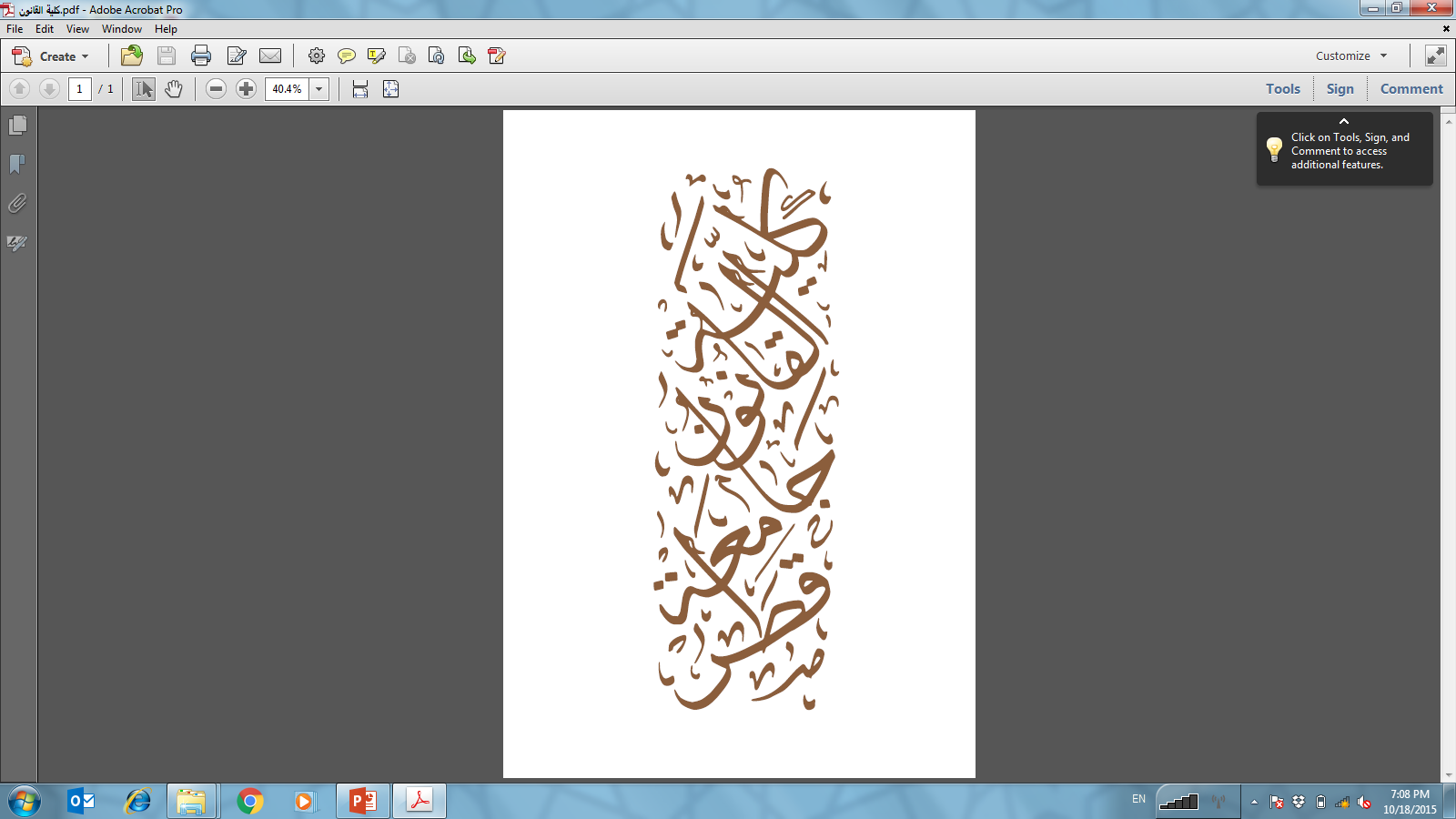 POLICY BRIEF TEMPLATE
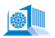 GROUP WORK
(30 min.)
Create an outline of your policy brief based on your chosen group policy problem. In the Intro, write one sentence explaining the problem.
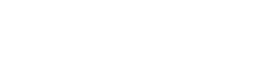 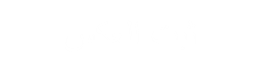 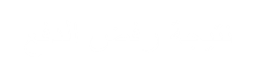 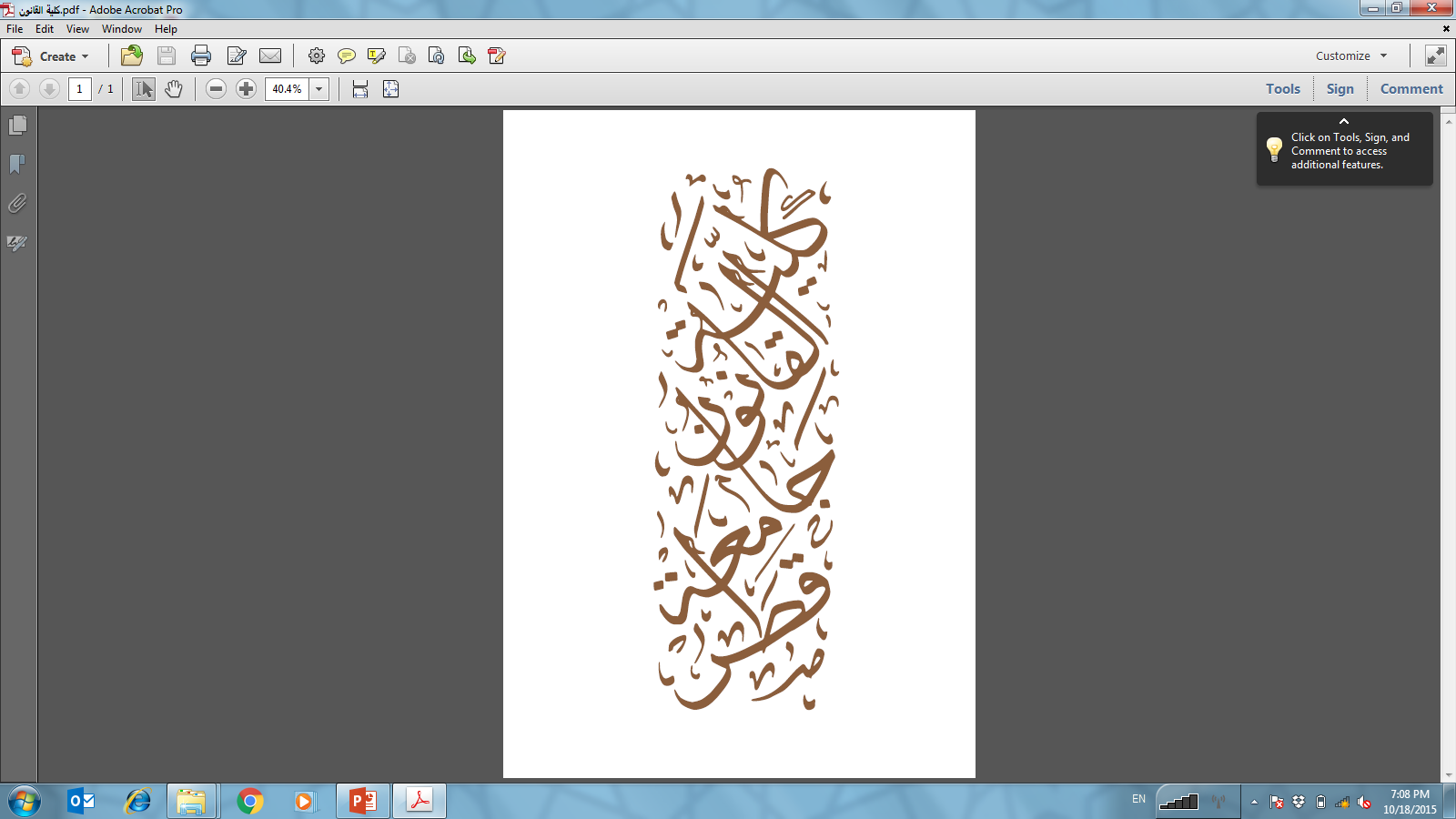 POLICY BRIEF TEMPLATE
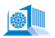 GROUP WORK
(30 min.)
Go to the separate group rooms, and return at 5pm for presentations.
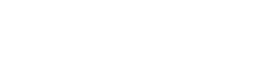 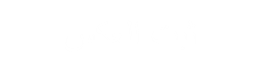 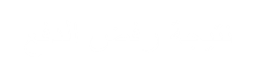 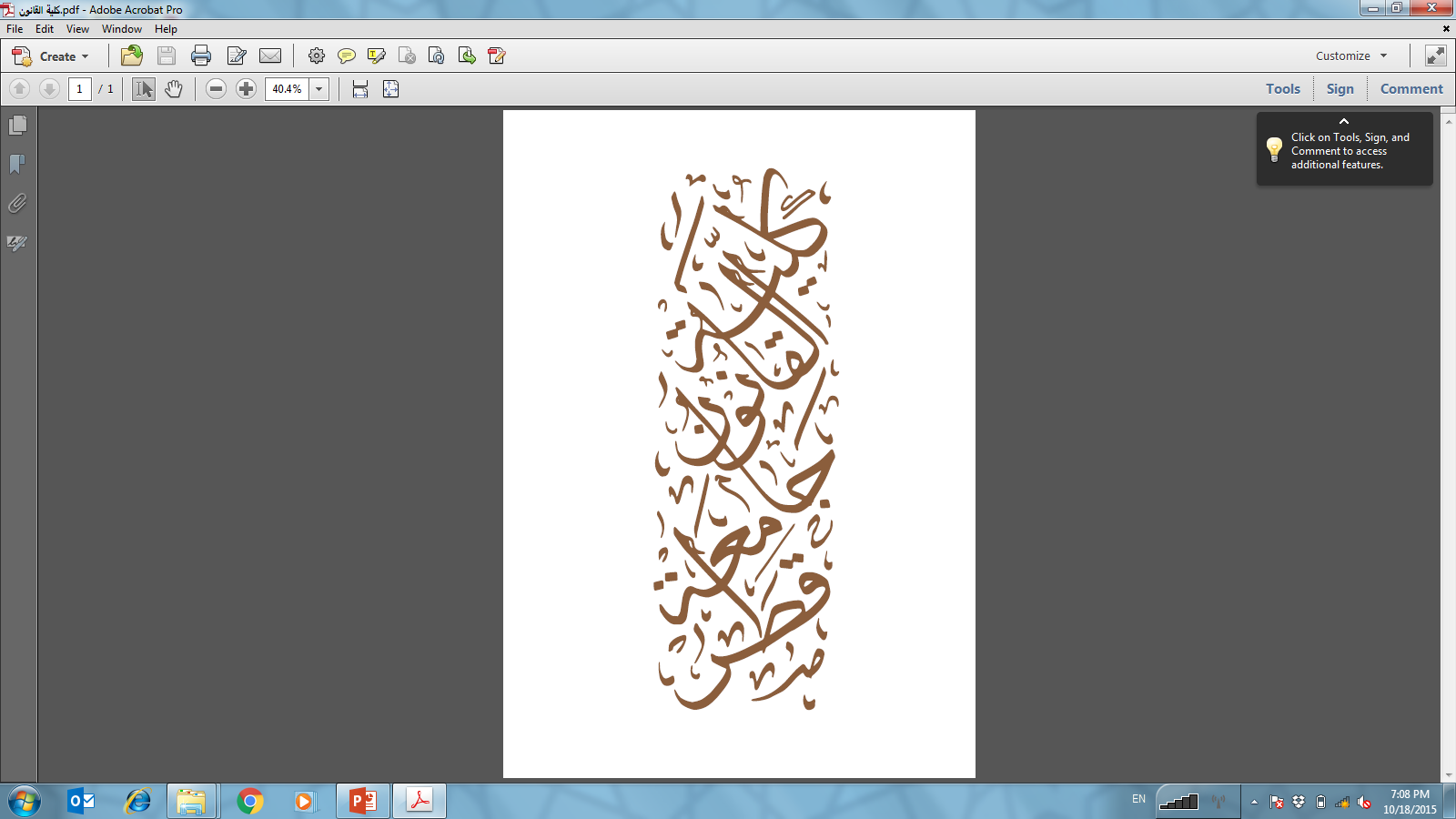 POLICY BRIEF TEMPLATE
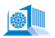 GROUP PRESENTATION
(5 min.)

Present the outline and your identified policy problem.
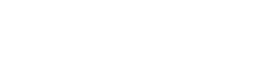 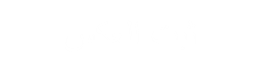 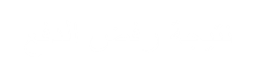 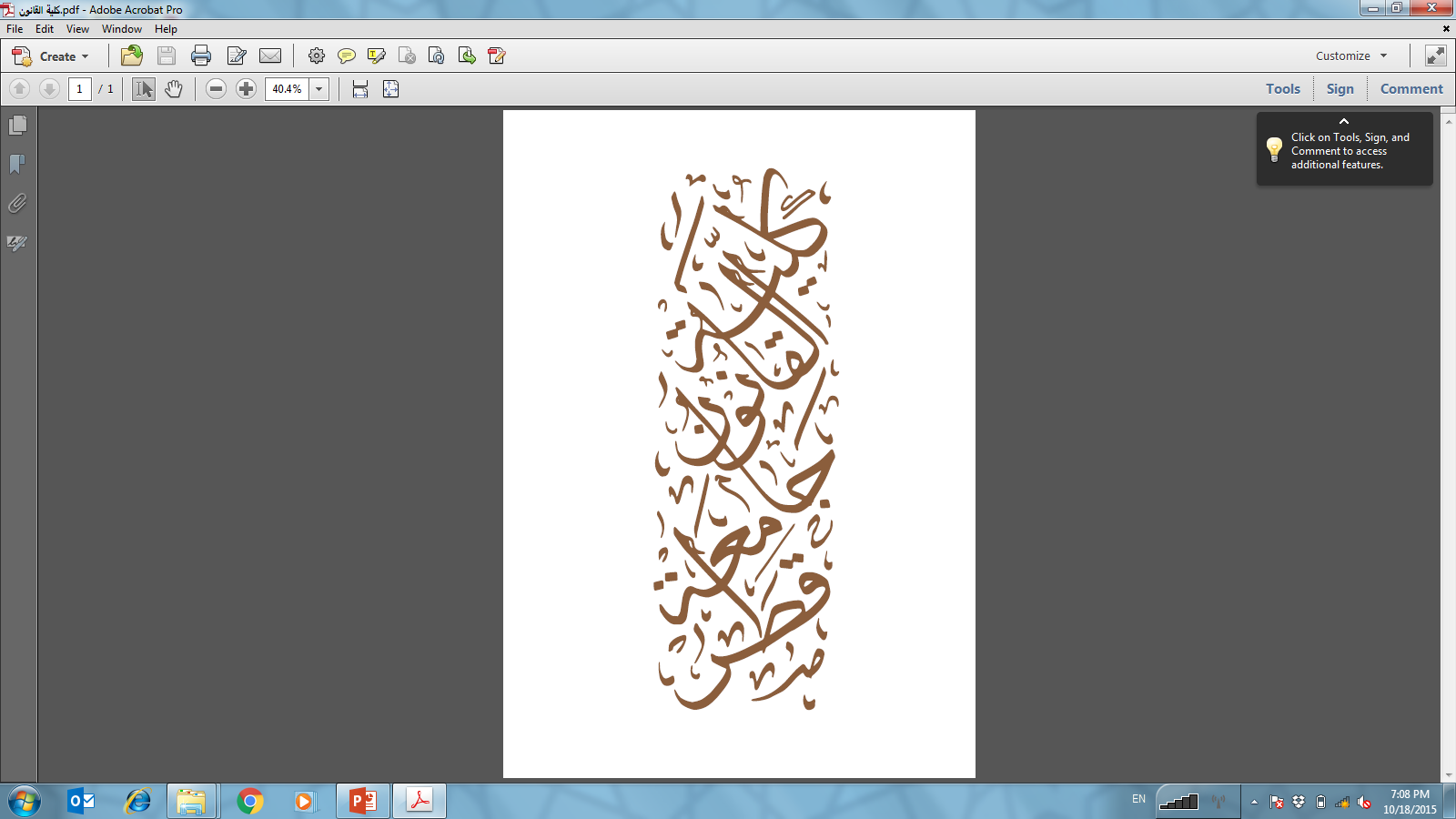 EVIDENCE BASED POLICY BRIEFS
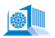 Support your policy briefs with:

data
research findings
research articles
scientific study
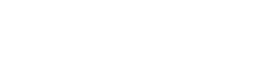 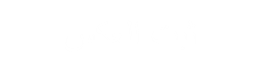 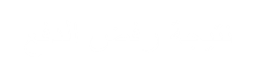 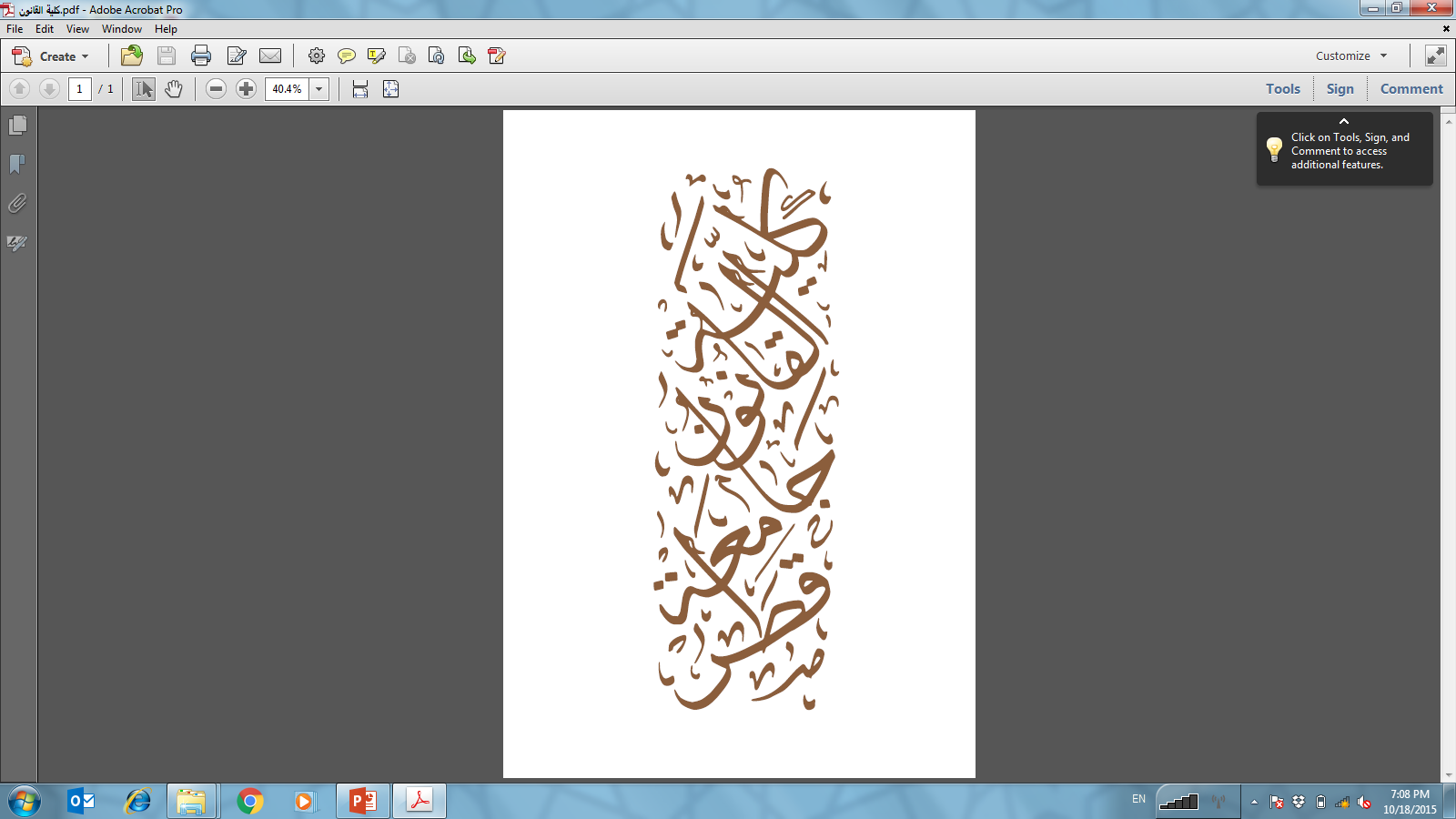 EVIDENCE BASED POLICY BRIEFS
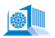 Base your recommendations on the evidence.
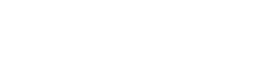 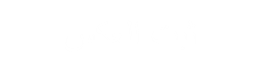 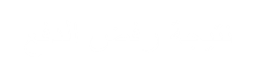 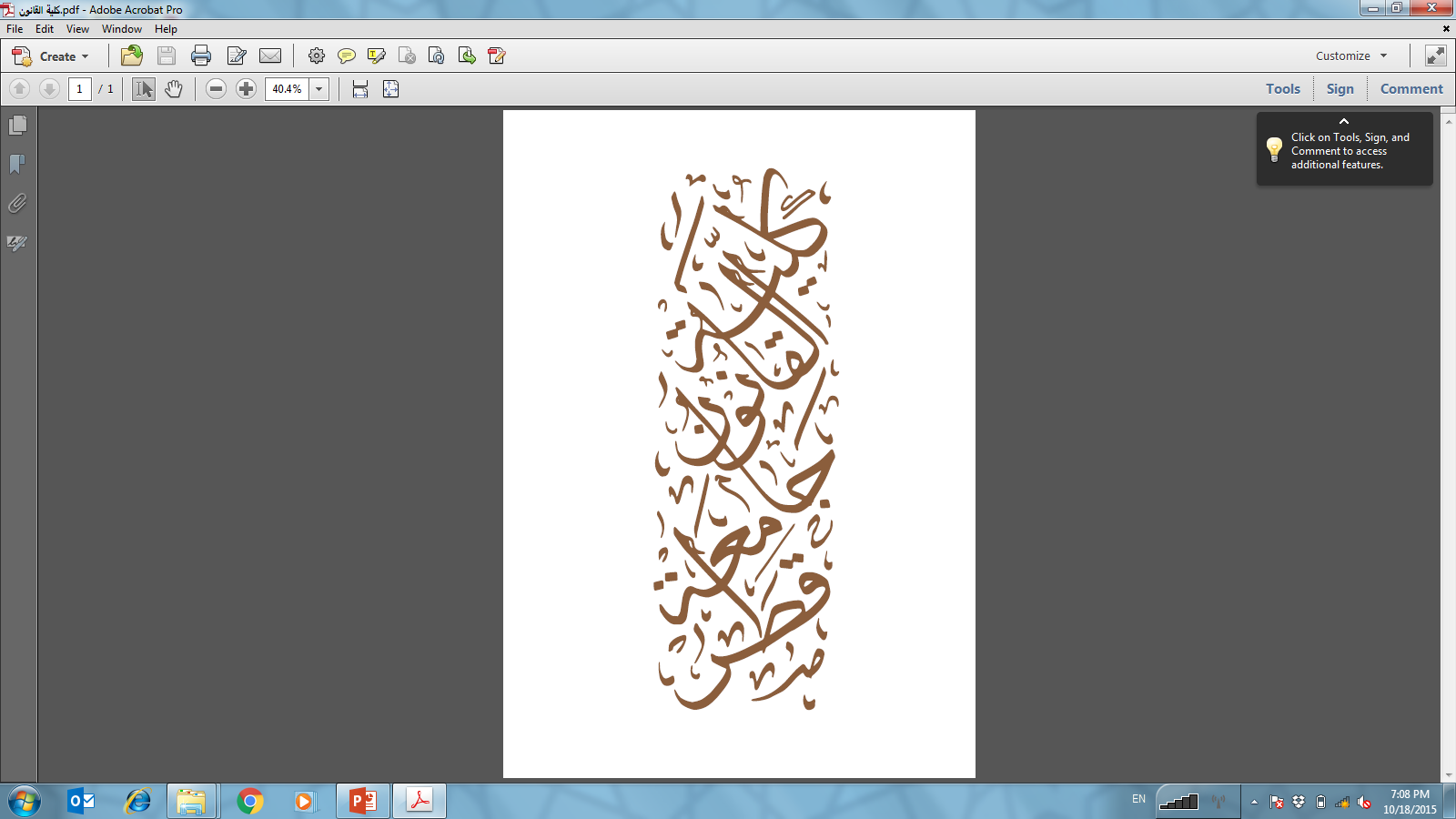 EVIDENCE BASED POLICY BRIEFS
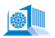 How to research?

use your policy problem statement
be open to change your idea during or after research
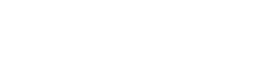 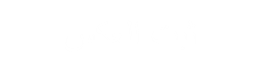 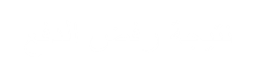 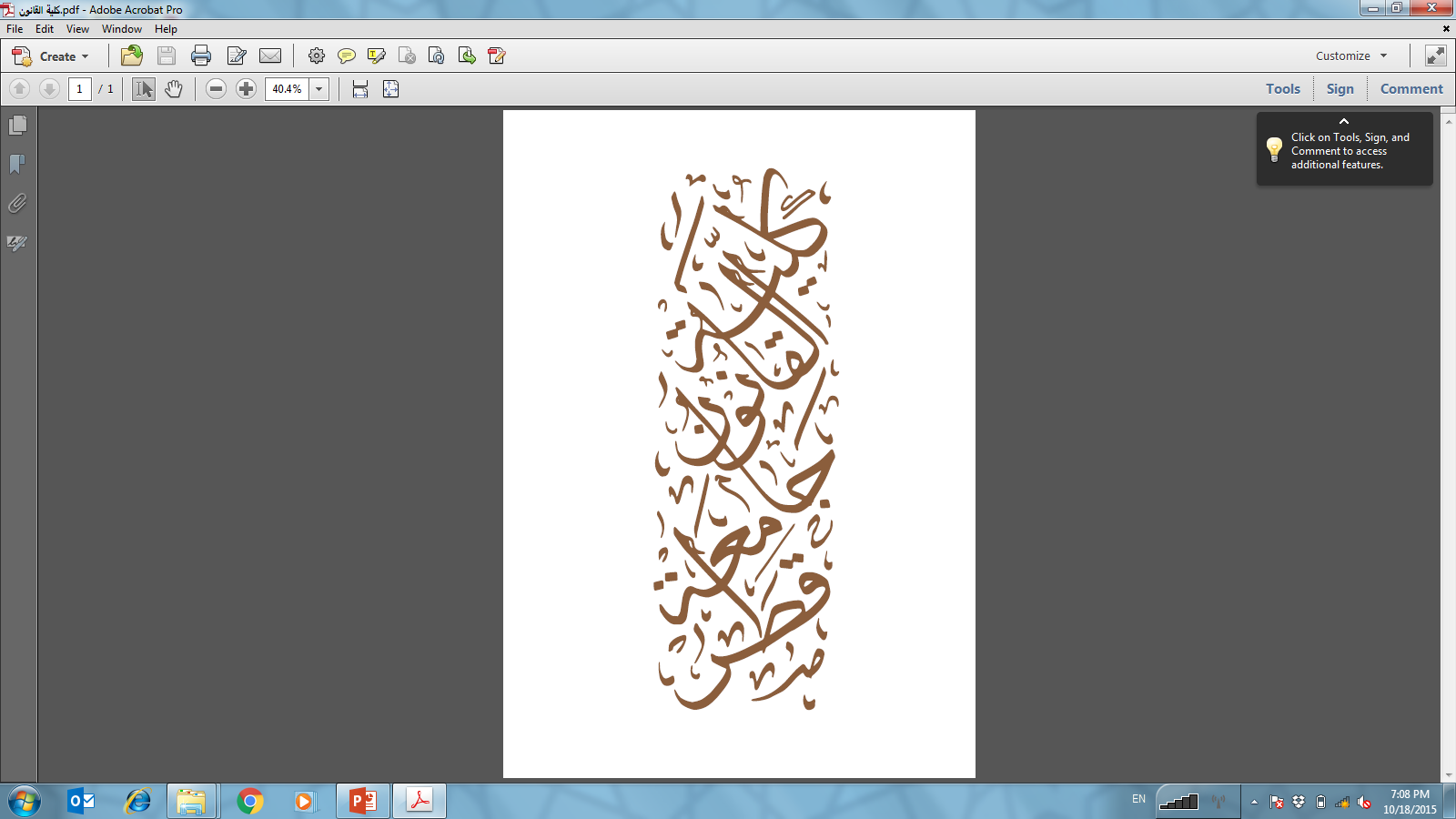 EVIDENCE BASED POLICY BRIEFS
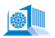 Where to research?
For EU: refer to syllabus research resources
For Qatar: Almeezan, Planning and Statistics Authority
Research Papers and Articles
Google Scholar
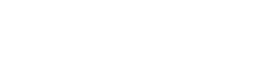 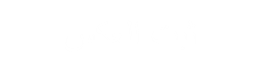 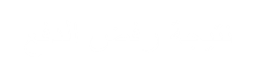 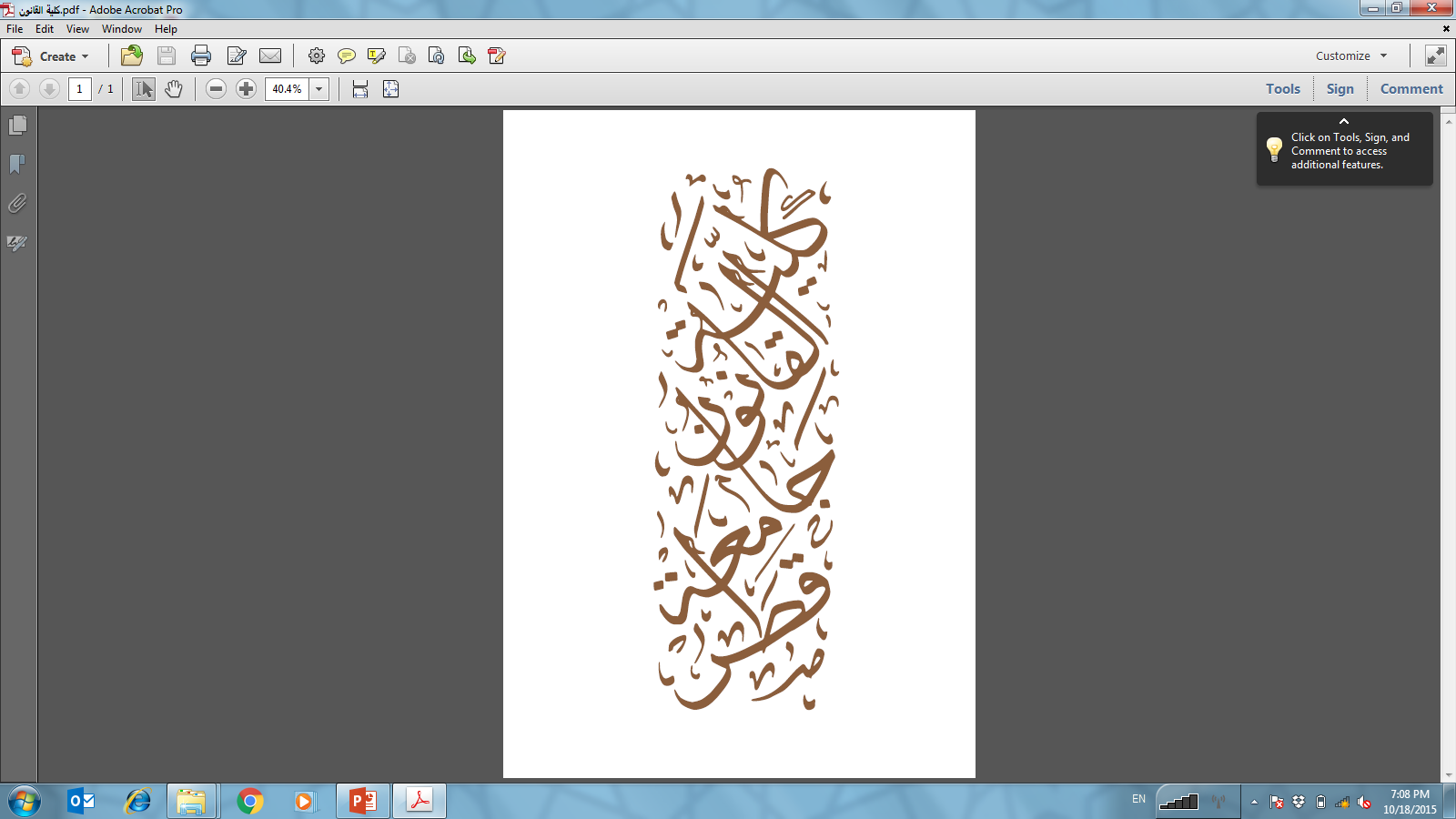 REMINDER
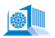 POLICY BRIEF DUE DATE

March 31, 2022 at 7pm
Email to me: rbrown@qu.edu.qa
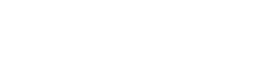 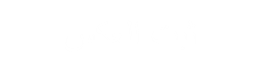 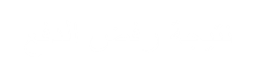 Questions?
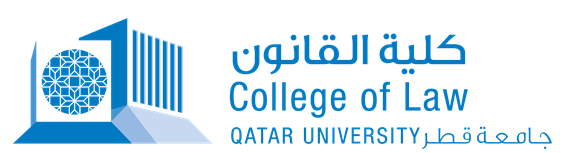 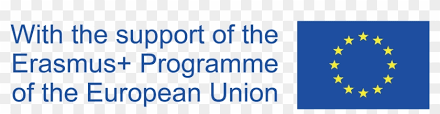